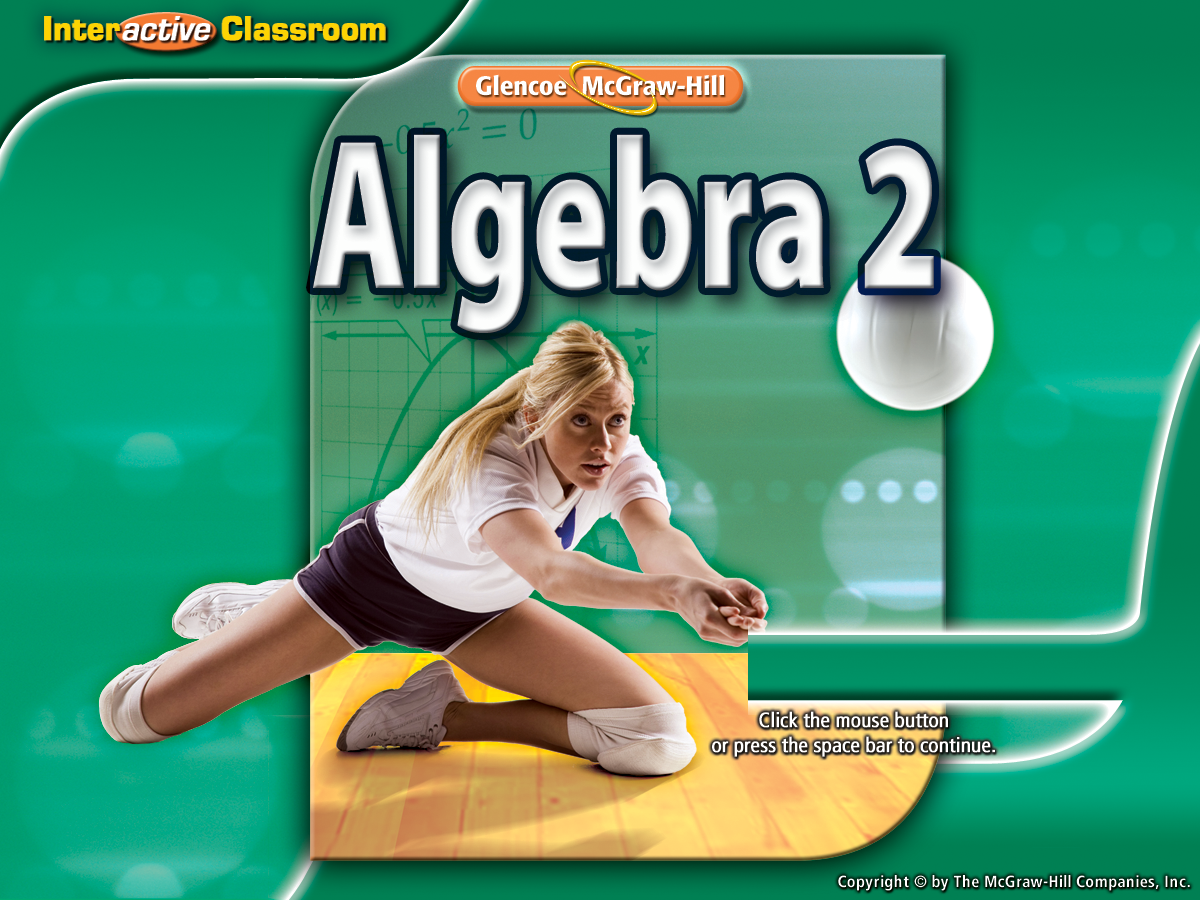 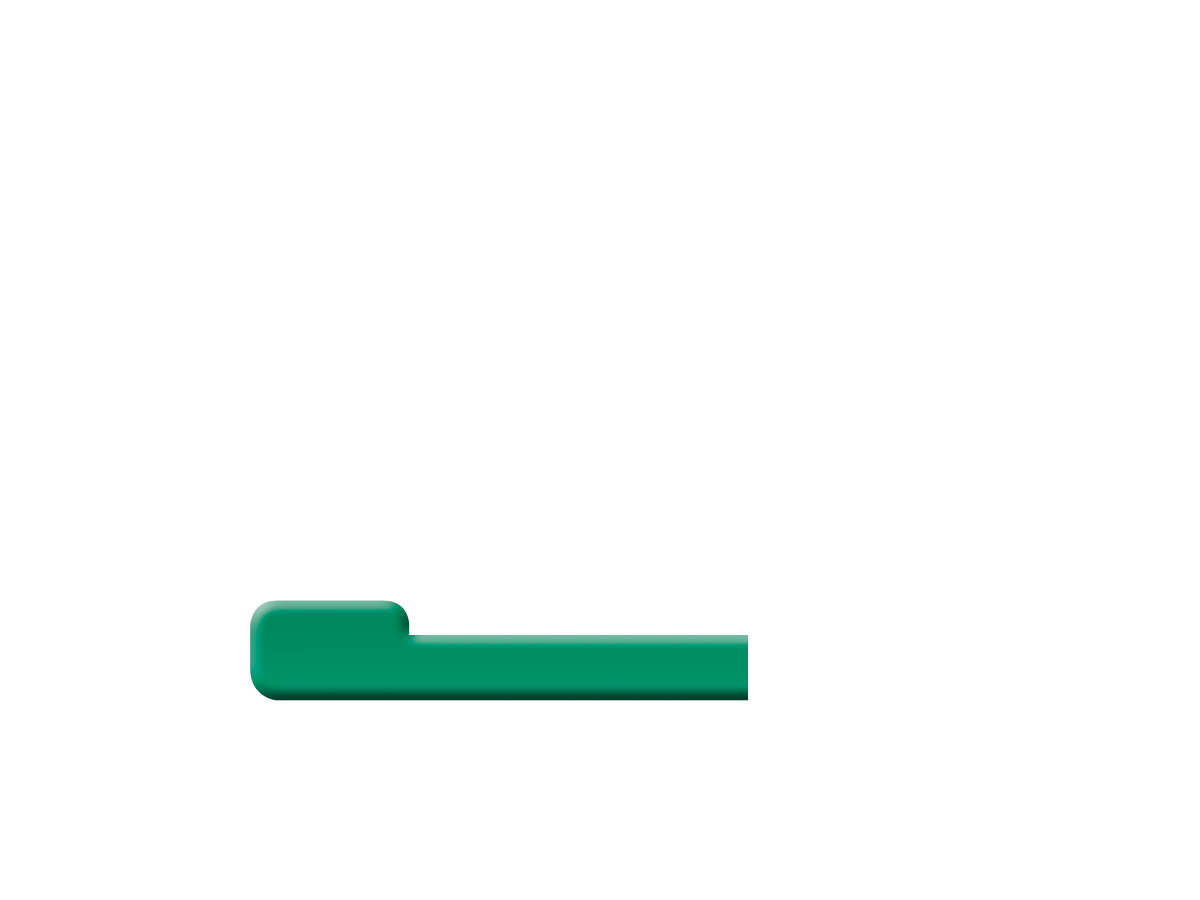 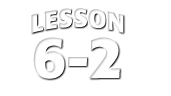 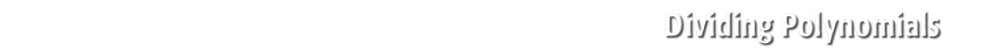 Splash Screen
Then/Now
New Vocabulary
Example 1:  Divide a Polynomial by a Monomial
Example 2:  Division Algorithm
Example 3:  Standardized Test Example
Key Concept:  Synthetic Division
Example 4:  Synthetic Division
Example 5:  Divisor with First Coeffecient Other than 1
Lesson Menu
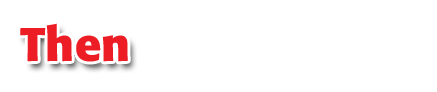 You divided monomials. (Lesson 6–1)
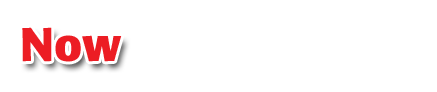 Divide polynomials using long division.
Divide polynomials using synthetic division.
Then/Now
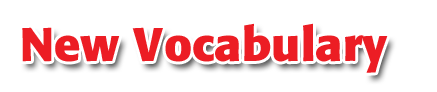 synthetic division
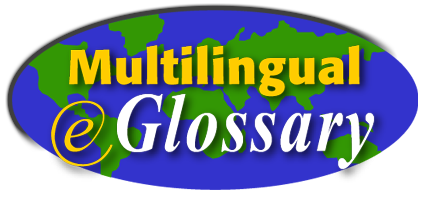 Vocabulary
Divide a Polynomial by a Monomial
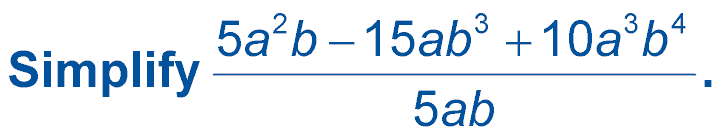 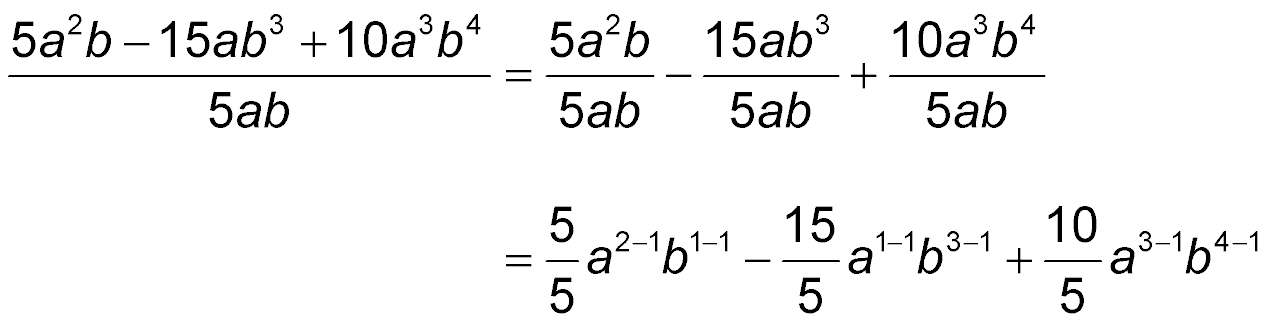 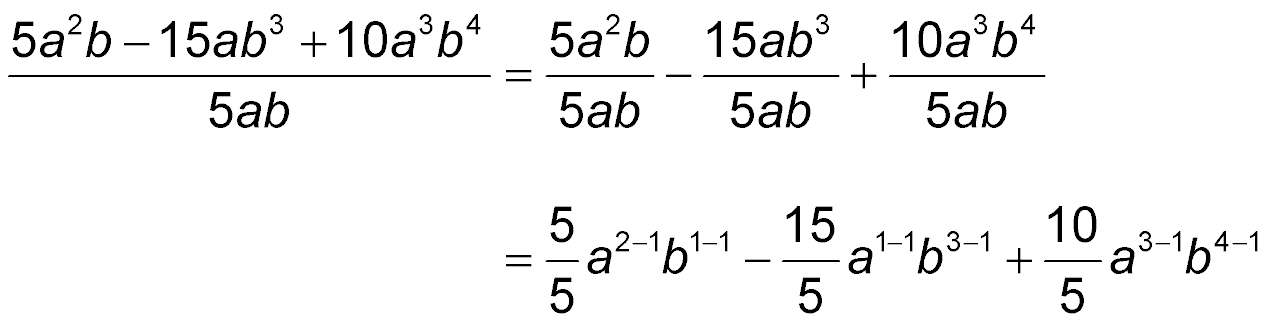 Sum of quotients
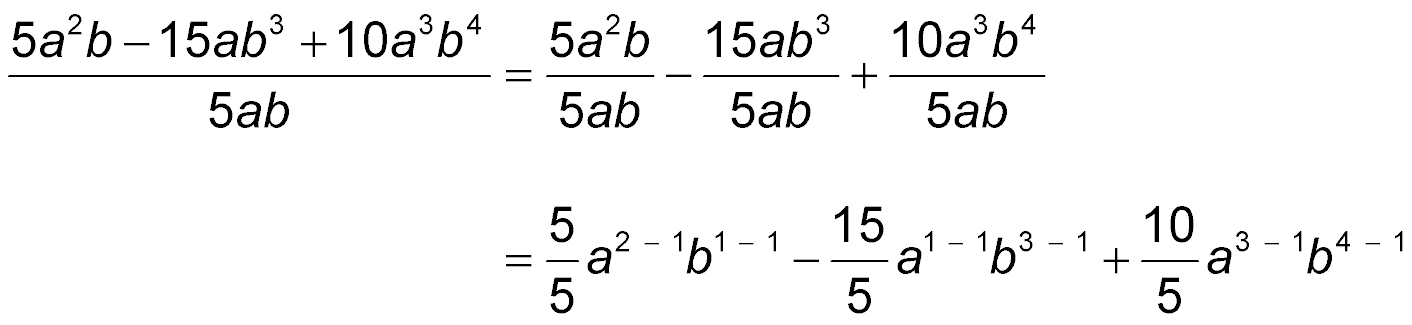 Divide.
= a – 3b2 + 2a2b3	a1 – 1 = a0 or 1 and b1 – 1 = b0 or 1
Answer: 	a – 3b2 + 2a2b3
Example 1
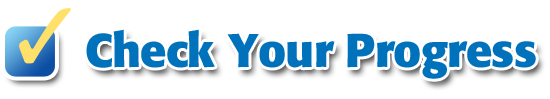 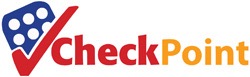 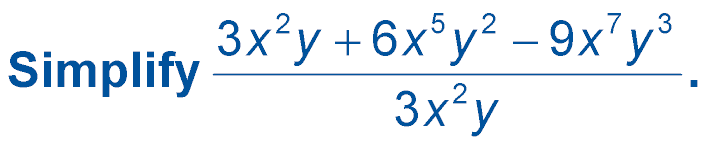 A.	2x3y – 3x5y2
B.	1 + 2x3y – 3x5y2
C.	6x4y2 + 9x7y3 – 6x9y4
D.	1 + 2x7y3 – 3x9y4
A
B
C
D
Example 1
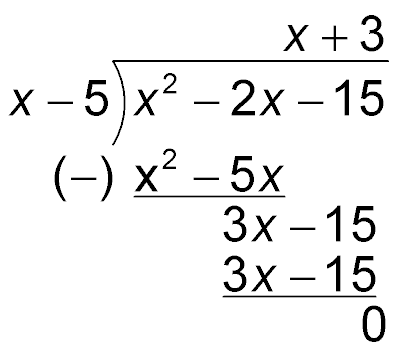 –2x – (–5x) = 3x
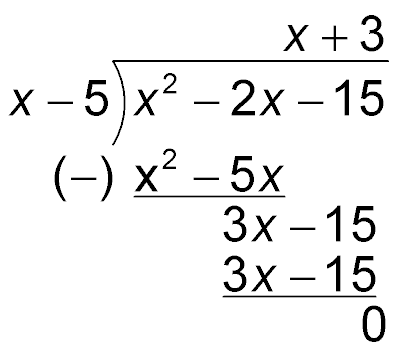 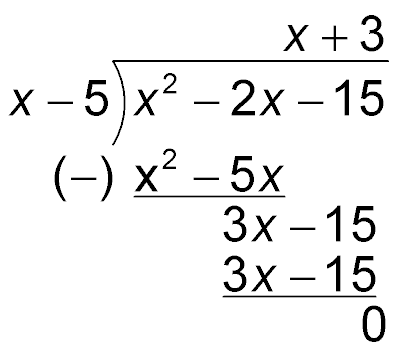 Division Algorithm
x(x – 5) = x2 – 5x
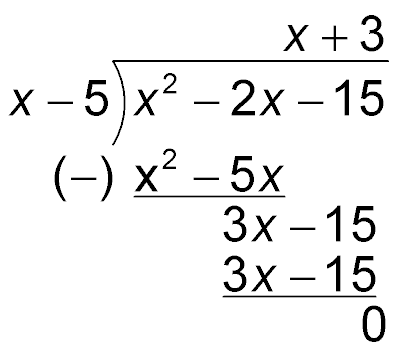 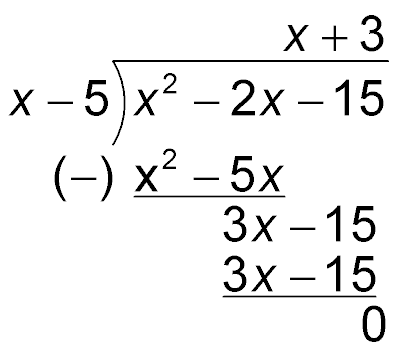 Use long division to find (x2 – 2x – 15) ÷ (x – 5).
3(x – 5) = 3x – 15
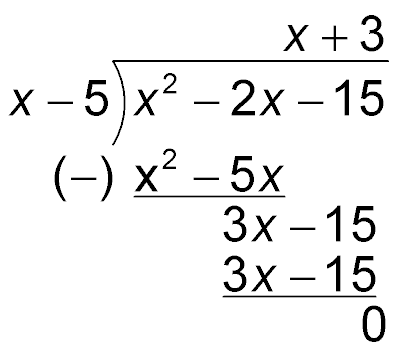 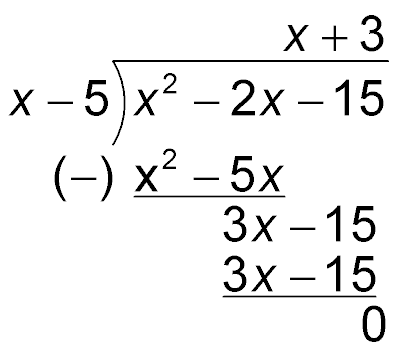 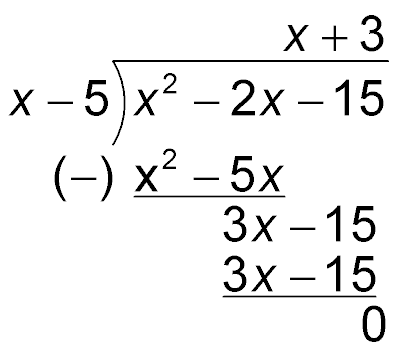 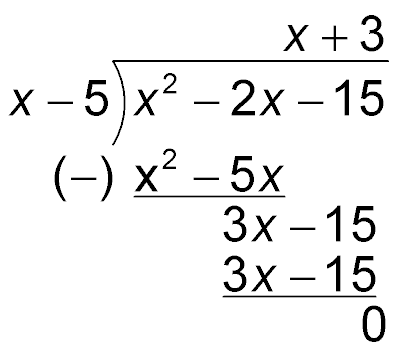 Answer: 	The quotient is x + 3. The remainder is 0.
Example 2
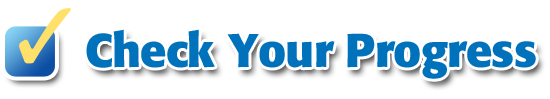 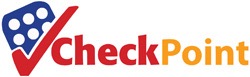 Use long division to find (x2 + 5x + 6) ÷ (x + 3).
A.	x + 2
B.	x + 3
C.	x + 2x
D.	x + 8
A
B
C
D
Example 2
A 	a + 3
B  
C  
D
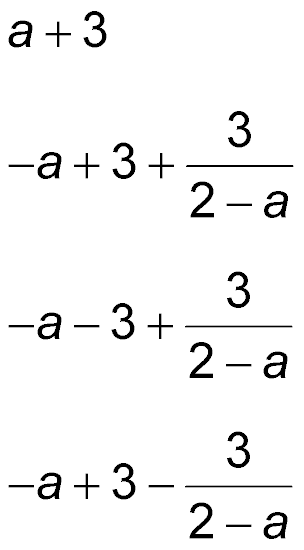 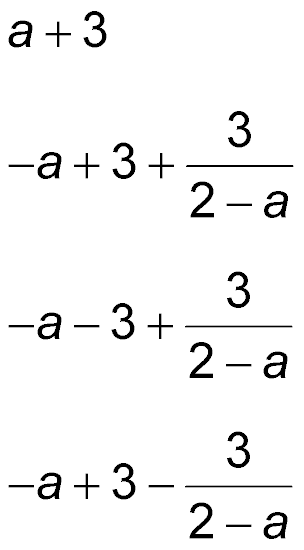 Which expression is equal to (a2 – 5a + 3)(2 – a)–1?
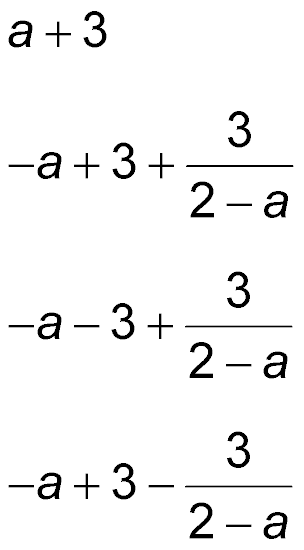 Example 3
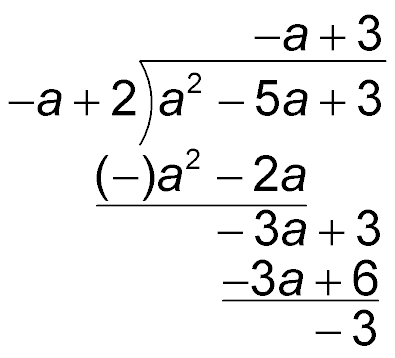 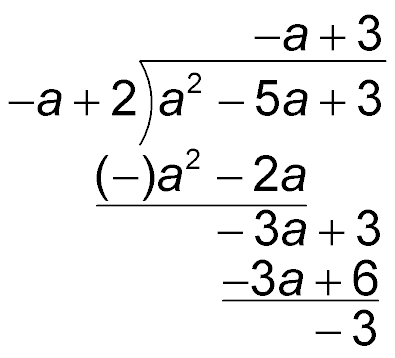 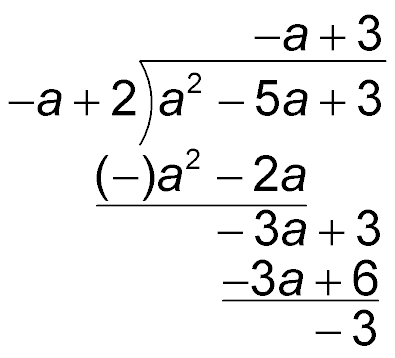 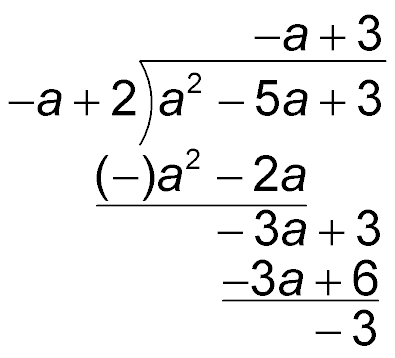 Subtract. 3 – 6 = –3
–5a – (–2a) = –3a
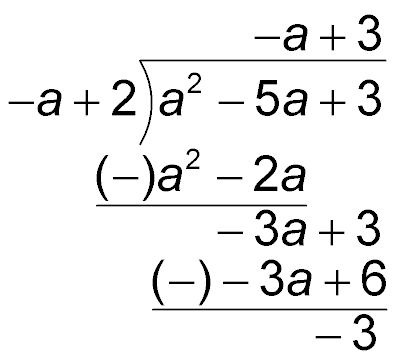 Rewrite 2 – a as –a + 2.
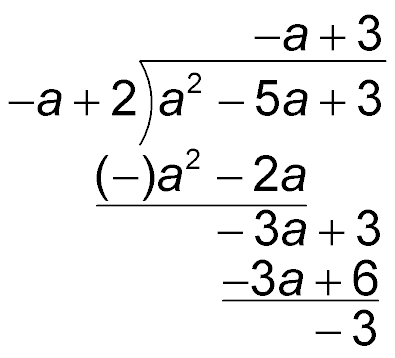 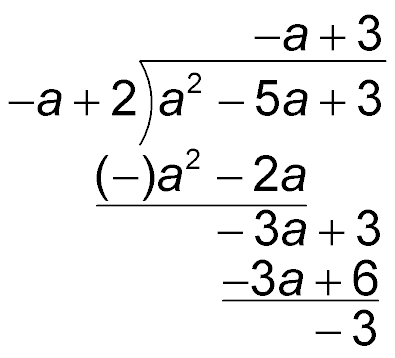 –a(–a + 2) = a2 – 2a
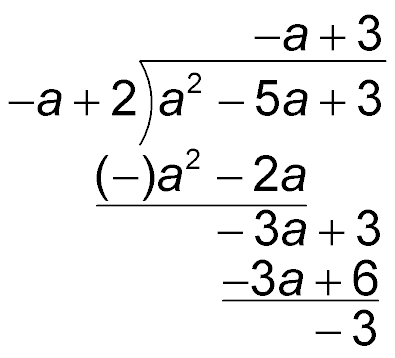 Read the Test Item
Since the second factor has an exponent of –1, this is a division problem.
3(–a + 2) = –3a + 6
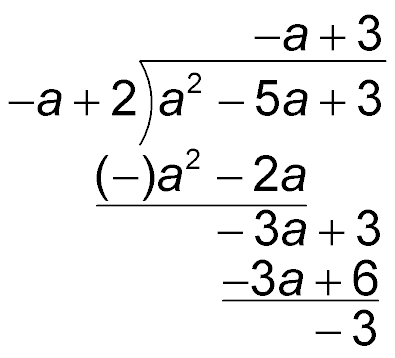 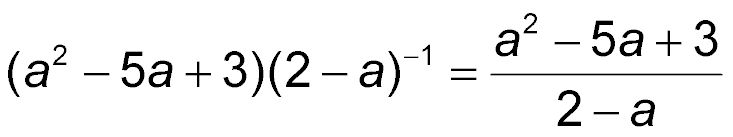 Solve the Test Item
Example 3
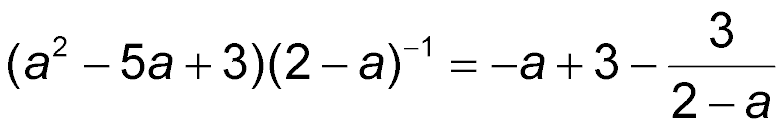 .
Therefore,
The quotient is –a + 3 and the remainder is –3.
Answer: 	The answer is D.
Example 3
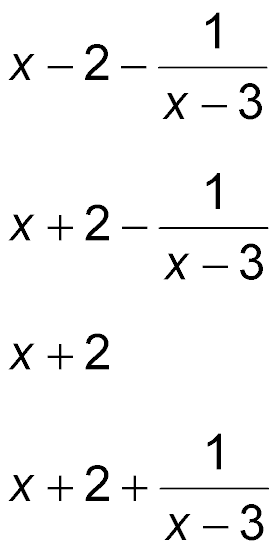 A.	
B.	
C.	
D.
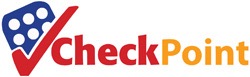 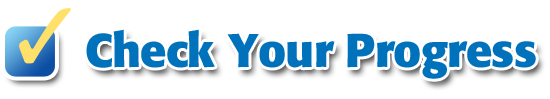 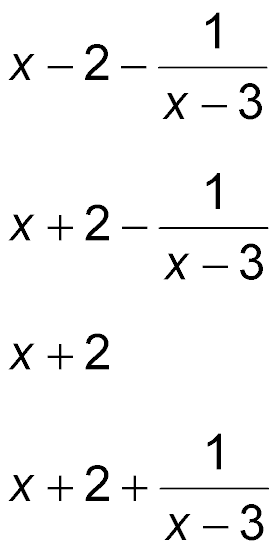 Which expression is equal to (x2 – x – 7)(x – 3)–1?
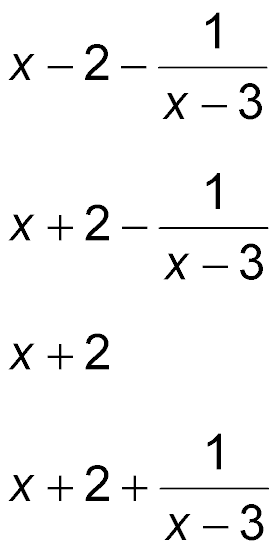 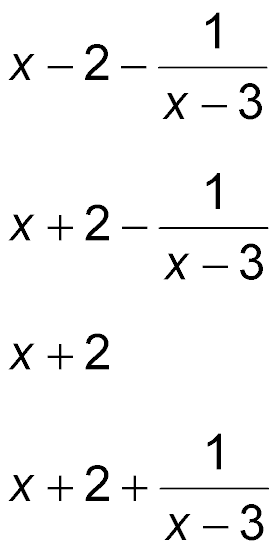 A
B
C
D
Example 3
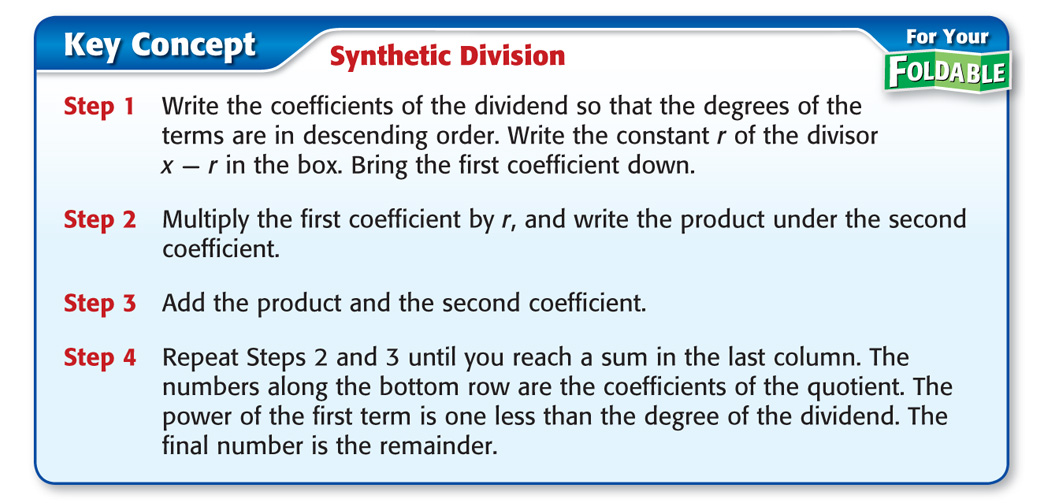 Concept
1	– 4	6	– 4
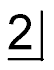 Synthetic Division
1
Use synthetic division to find (x3 – 4x2 + 6x – 4) ÷ (x – 2).
Step 1	Write the terms of the dividend so that the degrees of the terms are in descending order. Then write just the coefficients as shown.
x3 – 4x2 + 6x  – 4
↓     ↓       ↓      ↓
1	– 4	6	– 4
Step 2	Write the constant r of the divisor x – r to the left. In this case, r = 2. Bring the first coefficient, 1, down as shown.
Example 4
1	–4	  6	– 4
1	–4	  6	– 4
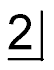 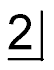 2
–4
2
2
–2
Synthetic Division
1
1
–2
Step 3	Multiply the first coefficient by r : 1 ● 2 = 2. Write the product under the second coefficient. Then add the product and the second coefficient: –4 + 2 = –2.
Step 4	Multiply the sum, –2, by r : –2 ● 2 = –4. Write the product under the next coefficient and add:  6 + (–4) = 2.
Example 4
4
1	–4	6	– 4
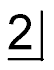 2
–4
0
Synthetic Division
1
2
–2
Step 5	Multiply the sum, 2, by r : 2 ● 2 = 4. Write the product under the next coefficient and add: –4 + 4 = 0. The remainder is 0.
The numbers along the bottom are the coefficients of the quotient. Start with the power of x that is one less than the degree of the dividend.
Answer: 	The quotient is x2 – 2x + 2.
Example 4
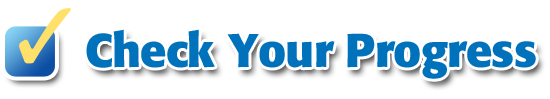 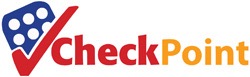 Use synthetic division to find (x2 + 8x + 7) ÷ (x + 1).
A.	x + 9
B.	x + 7
C.	x + 8
D.	x + 7
A
B
C
D
Example 4
Divisor with First Coefficient Other than 1
Use synthetic division to find (4y3 – 6y2 + 4y – 1) ÷ (2y – 1).
Rewrite the divisor so it has a leading coefficient of 1.
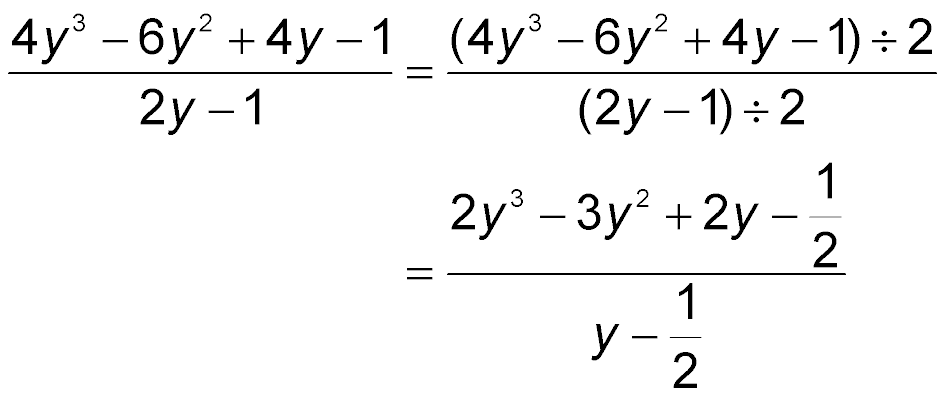 Divide numerator and denominator by 2.
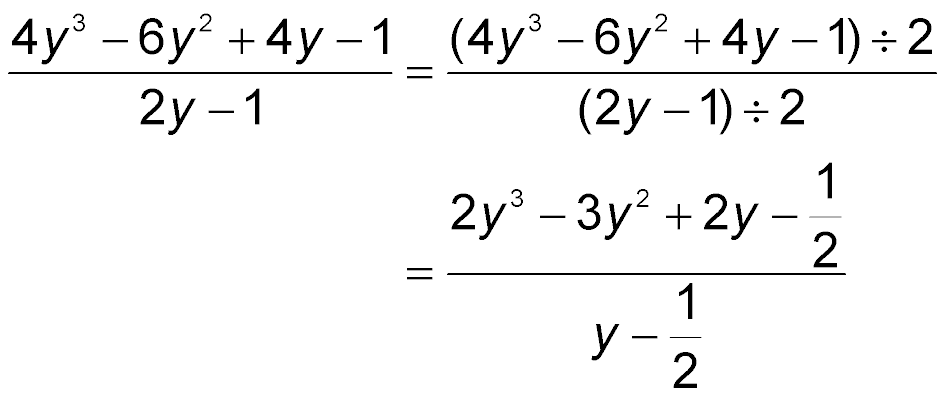 Simplify the numerator and denominator.
Example 5
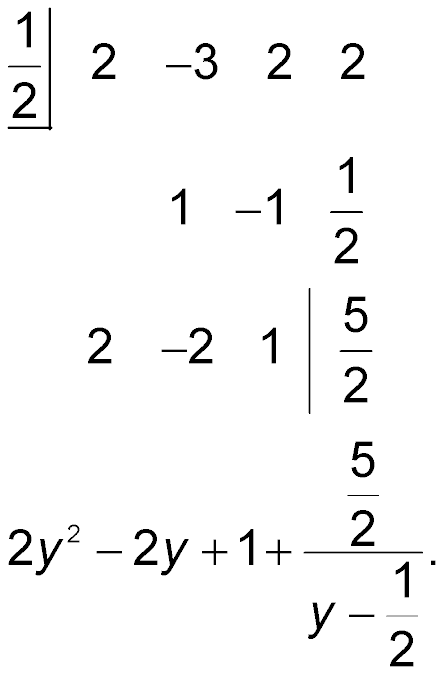 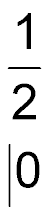 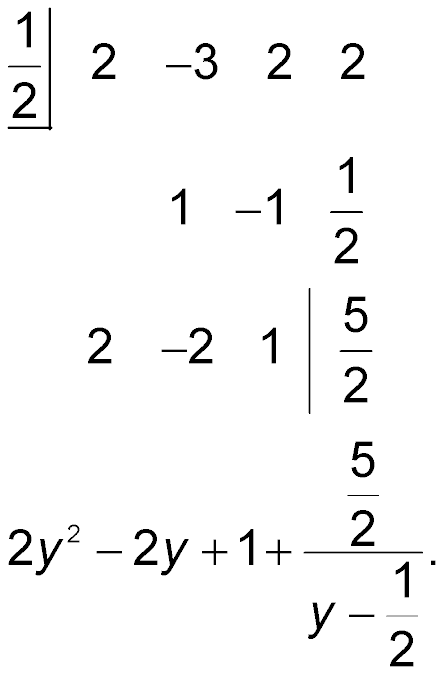 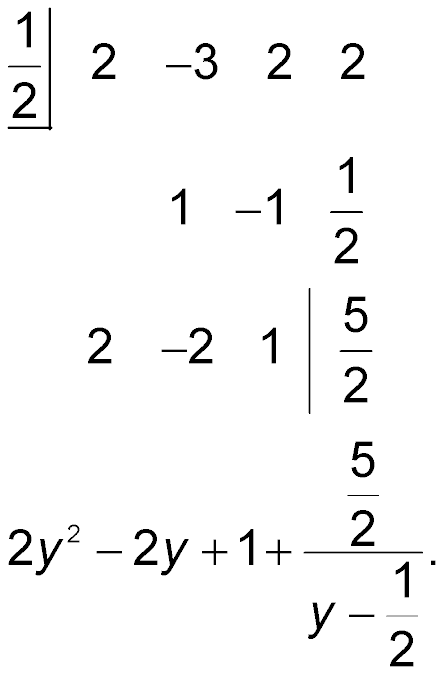 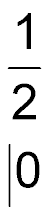 The result is                    .
Divisor with First Coefficient Other than 1
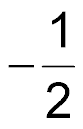 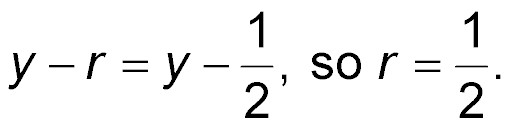 Example 5
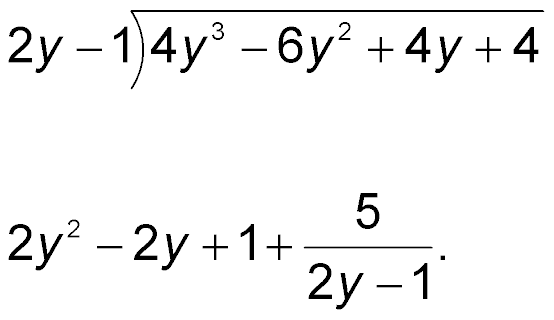 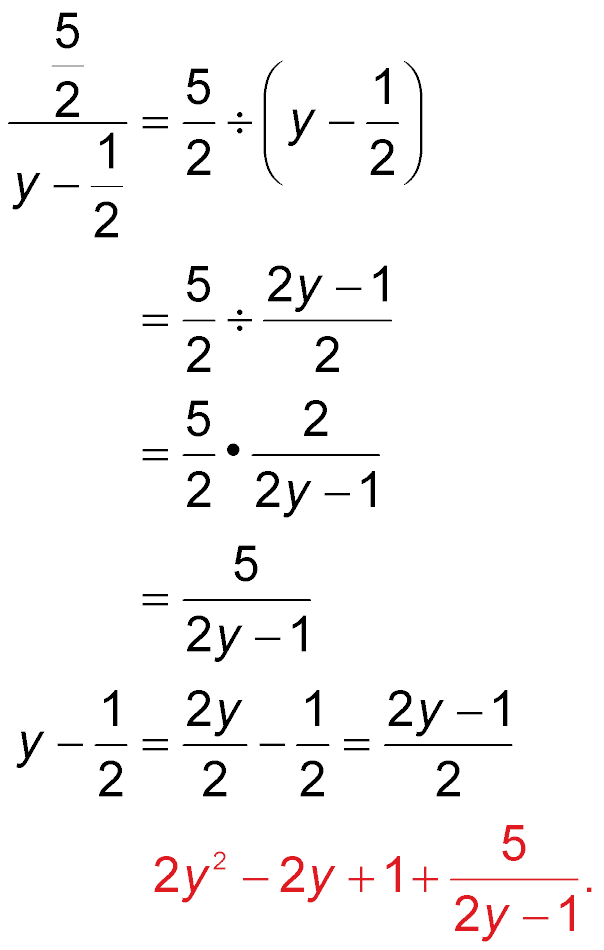 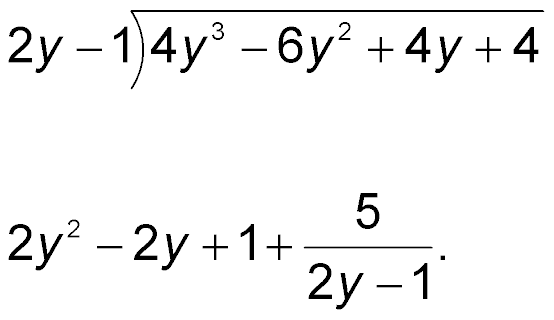 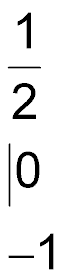 Answer:	The solution is                    .
The result is                    .
Divisor with First Coefficient Other than 1
Check:	Divide using long division.
2y2
–2y
+ 1
4y3 – 2y2
–4y2 + 4y
–4y2 + 2y
2y – 1
2y – 1
0
✓
Example 5
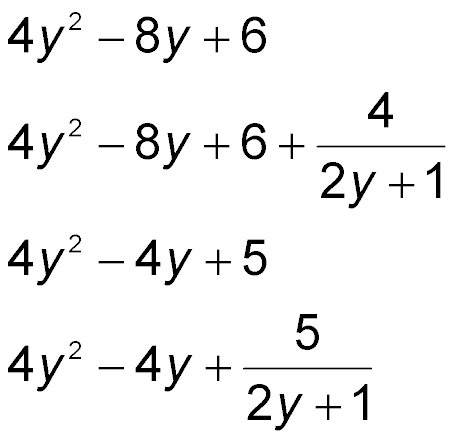 A.	
B.	
C.	
D.
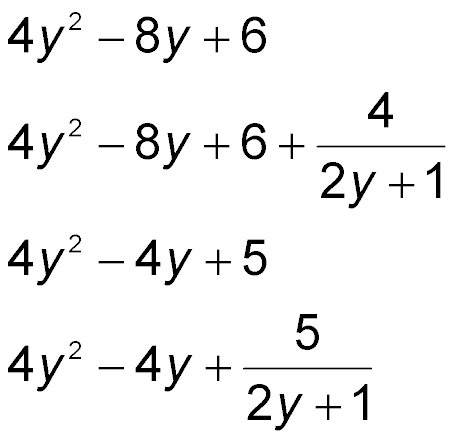 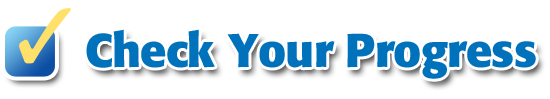 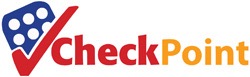 Use synthetic division to find(8y3 – 12y2 + 4y + 10) ÷ (2y + 1).
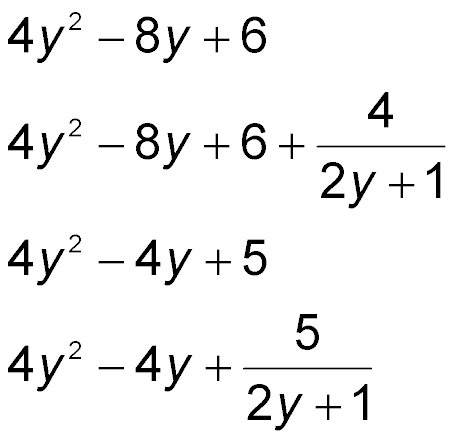 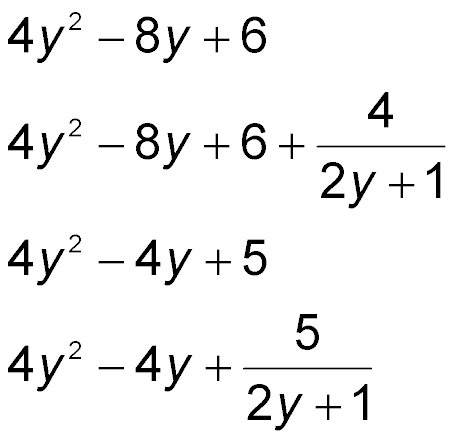 A
B
C
D
Example 5
End of the Lesson